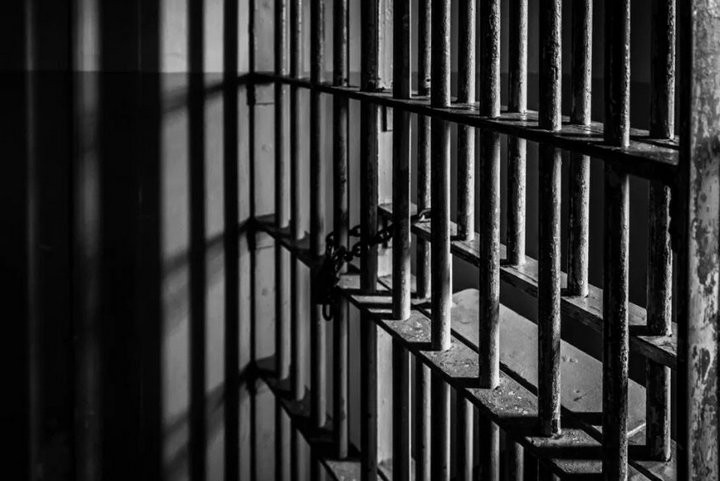 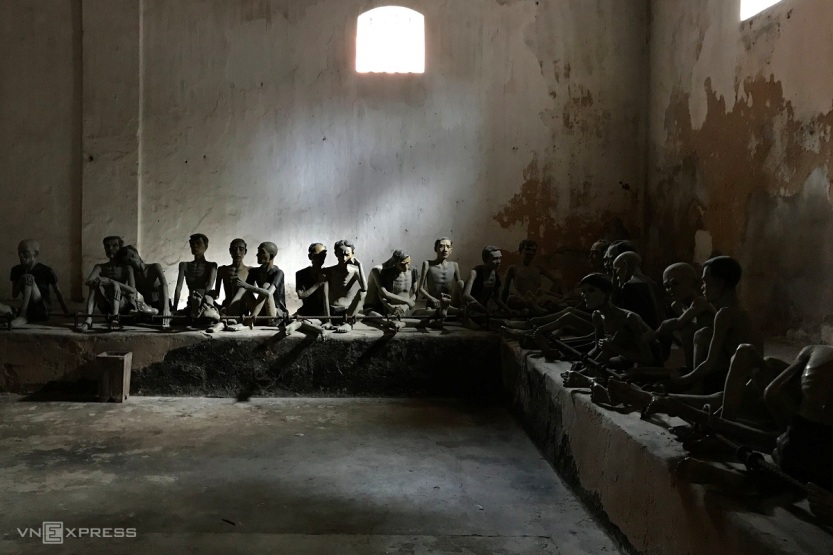 Các em hãy cho biết đây là đâu? Tâm trạng của con người khi ở trong đó?
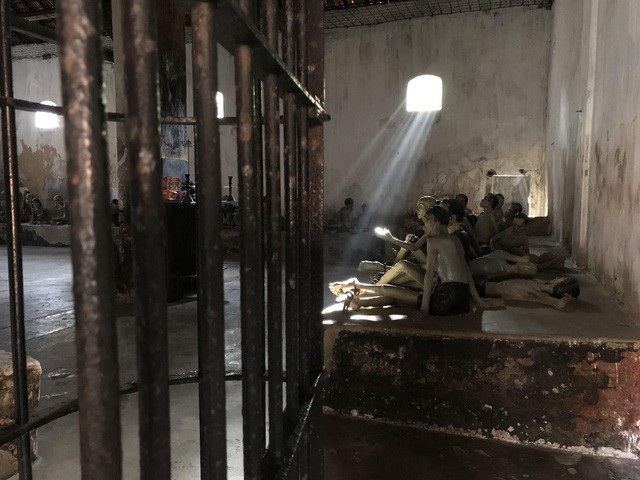 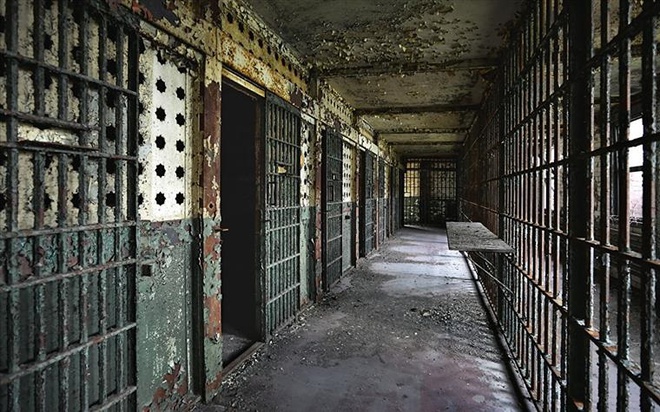 TIẾT 57
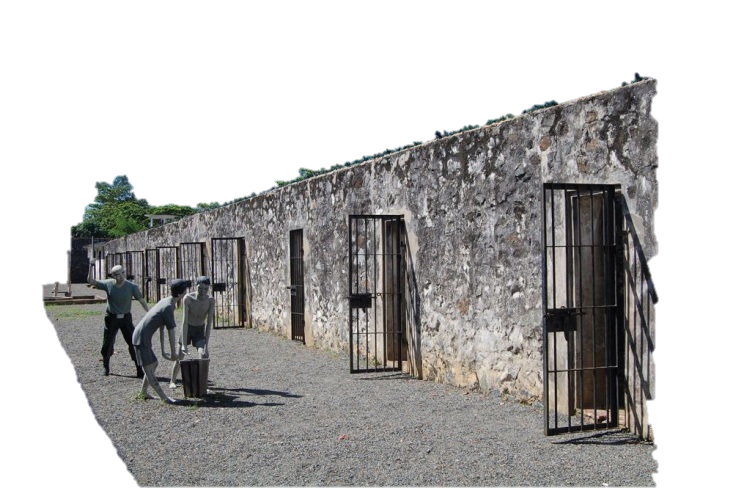 ĐẬP ĐÁ Ở CÔN LÔN
Phan Châu Trinh
Quê: Tam Kì- Quảng Nam, sinh ra trong thời đại đất nước nhiều biến động
1
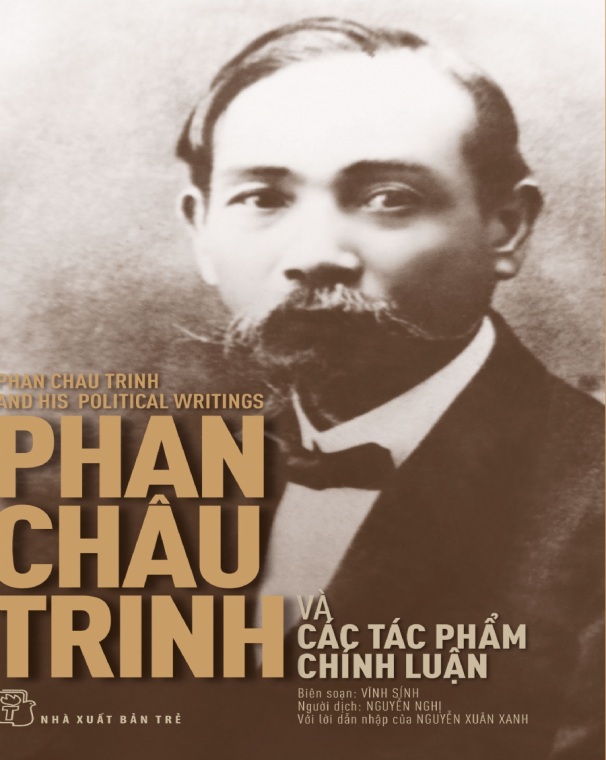 I
TÌM HIỂU CHUNG
Ông đỗ phó bảng, từng làm quan nhưng bỏ, chuyên tâm vào sự nghiệp cứu nước
2
Là nhà yêu nước lớn và có tư tưởng dân chủ lớn nhất Việt Nam
Tác giả
1
3
Quan điểm văn chương: dùng văn chương làm cách mạng, dùng ngòi bút chống quân thù
4
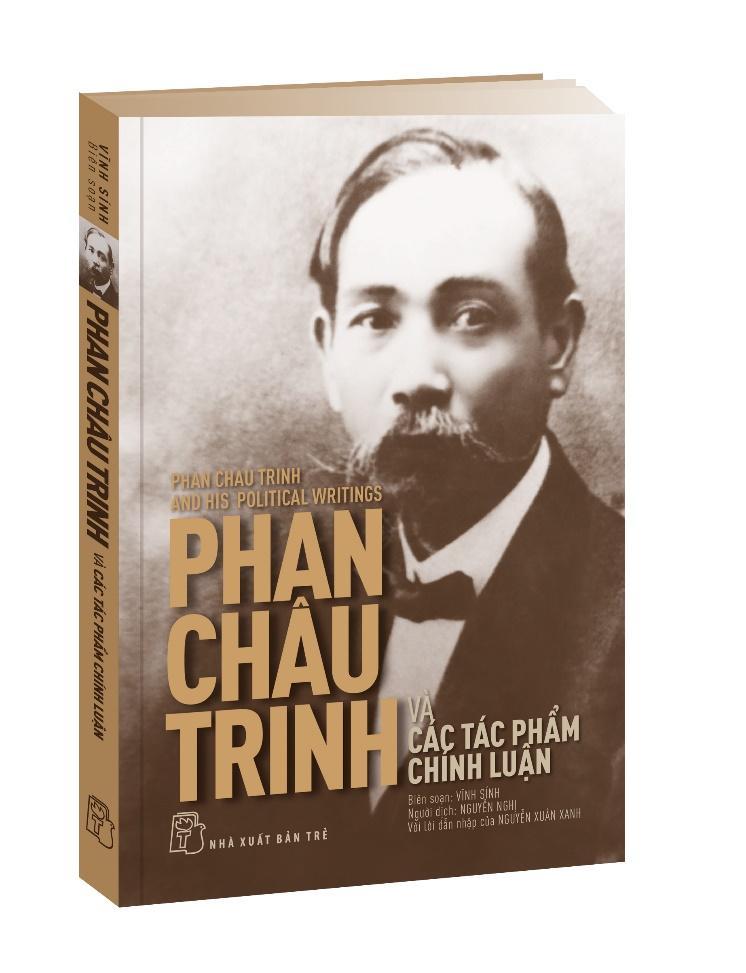 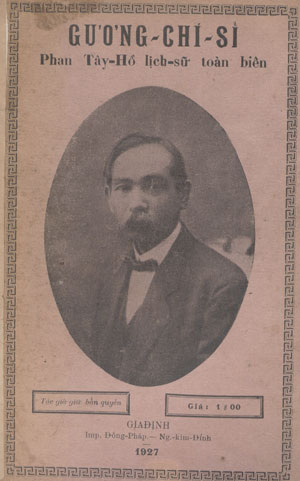 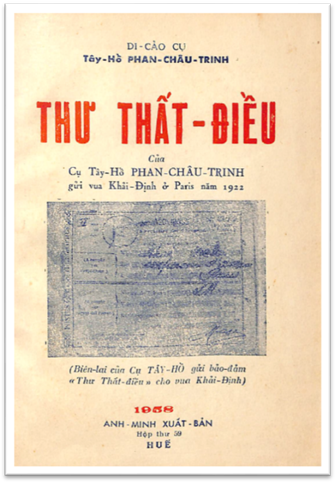 I
TÌM HIỂU CHUNG
Tác giả
1
Một số tác phẩm tiêu biểu
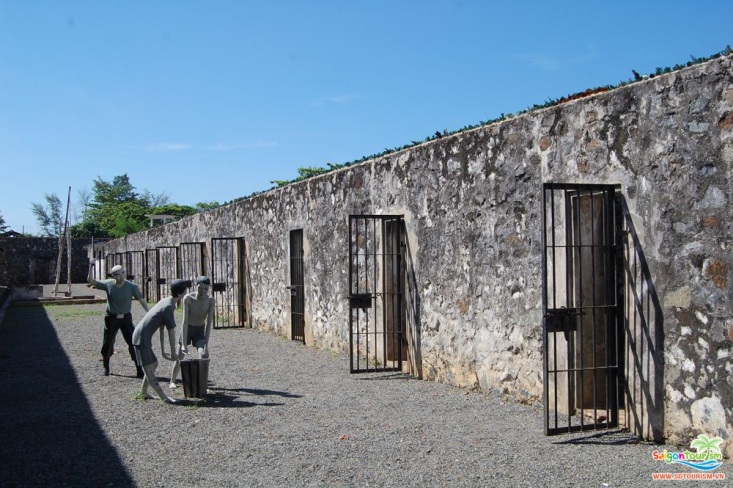 ĐẬP ĐÁ Ở CÔN LÔN
Làm trai đứng giữa đất Côn Lôn
Lừng lẫy làm cho nở núi non
Xách búa đánh tan năm bảy đống
Ra tay đập bể mấy trăm hòn
Tháng ngày bao quản thân sành sỏi
Mưa nắng càng bền dạ sắt son
Những kẻ vá trời khi lỡ bước
Gian nan chi kể việc con con!
I
TÌM HIỂU CHUNG
Tác phẩm
2
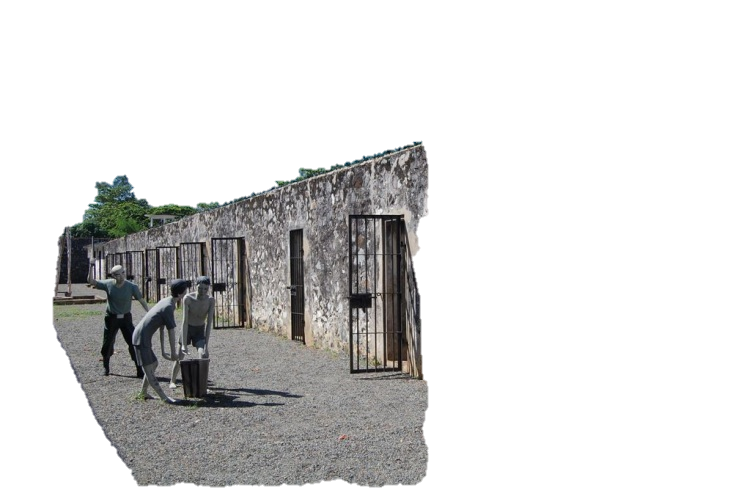 ĐẬP ĐÁ Ở CÔN LÔN
I
TÌM HIỂU CHUNG
Hoàn cảnh
Thể loại
Chủ đề
Tác phẩm
2
ĐẬP ĐÁ Ở CÔN LÔN
I
TÌM HIỂU CHUNG
+ Phần 1: (4 câu đầu)
Công việc đập đá ở Côn Lôn và tư thế, khí phách của người tù
+ Phần 2: (4 câu cuối)
Ý chí kiên cường, tấm lòng son sắt của người Cách mạng.
BỐ 
CỤC
Tác phẩm
2
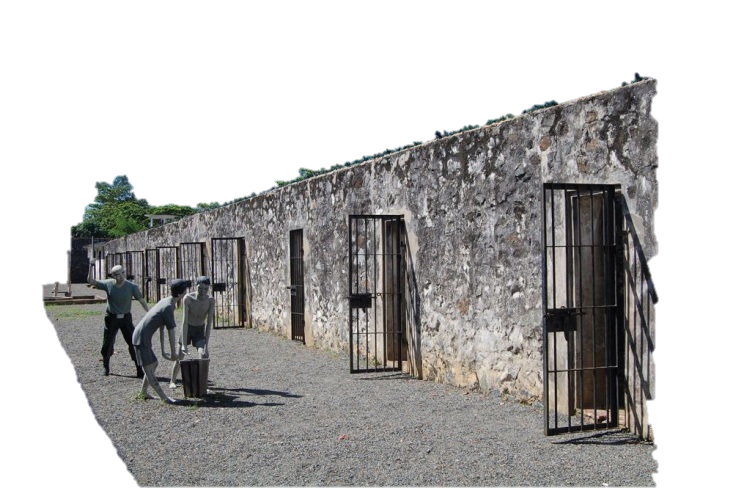 II
TÌM HIỂU CHI TIẾT
Làm trai đứng giữa đất Côn Lôn
Lừng lẫy làm cho nở núi non
Xách búa đánh tan năm bảy đống
Ra tay đập bể mấy trăm hòn
Công việc đập đá ở Côn Lôn và khí phách của người anh hùng
1
Chí làm trai
+ Là người con trai có chí hướng, có khát vọng
+ Là người anh hùng  hiên ngang, chí khí
II
TÌM HIỂU CHI TIẾT
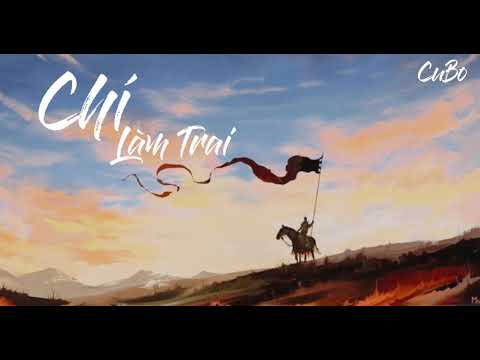 “Làm trai phải lạ ở trên đời
Há để càn khôn tự chuyển rời”
Công việc đập đá ở Côn Lôn và khí phách của người anh hùng
1
(Phan Bội Châu)
“Làm trai cho đáng nên trai
Xuống Đông Đông tĩnh, lên Đoài Đoài yên
(Ca dao)
Đó là một công việc nặng nhọc, vất vả mà người tù phải làm, phải chịu đựng
II
TÌM HIỂU CHI TIẾT
Công việc đập đá ở Côn Lôn và khí phách của người anh hùng
1
Địa điểm
Đứng giữa đất Côn Lôn
 Núi non hùng vĩ: biển rộng, non cao
Hình ảnh người tù
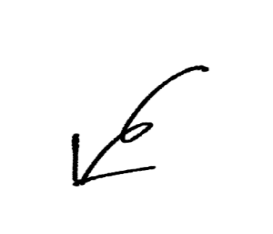 II
TÌM HIỂU CHI TIẾT
Tư thế
Xách búa, ra tay
 Tư thế hiên ngang, sừng sững
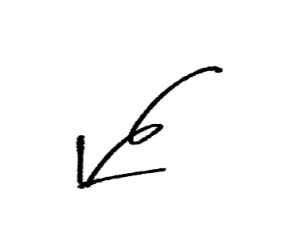 Công việc đập đá ở Côn Lôn và khí phách của người anh hùng
1
Làm cho nở núi non
Đánh tan năm, bảy đống
Đập bể mấy trăm hòn
Khí phách hiên ngang, sẵn sàng chấp nhận thử thách
Hành động
Giọng điệu hùng tráng, sôi nổi
Nghệ thuật
II
TÌM HIỂU CHI TIẾT
Động từ mạnh, nói quá “năm bảy đống, mấy trăm hòn”
Ẩn dụ: 
+ Thực: Công việc khó khăn, gian khổ
+ Ẩn: Sức mạnh phi thường
Công việc đập đá ở Côn Lôn và khí phách của người anh hùng
1
 Lòng căm thù, sự khao khát phá tan chốn ngục tù, lật đổ ách thống trị của những anh hùng yêu nước
 Với 4 câu thơ đầu, Phan Châu Trinh đã dựng lên sừng sững bức tượng đài người chiến sĩ cách mạng giữa đất trời Côn Lôn, tong tư thế hiên ngang, bất khuất, có màu sắc của người anh hùng đậm sắc huyền thoại. Tấm thân là thân tù. Công việc đập đá là viẹc khổ sai, cưỡng bức. Nhưng đó chỉ là bề ngoài, bên trong con người họ vẫn ngùn ngụt một ngọn lửa đấu tranh, một tâm hồn yêu đời đến lạ!
II
TÌM HIỂU CHI TIẾT
Công việc đập đá ở Côn Lôn và khí phách của người anh hùng
1
Tháng ngày bao quản thân sành sỏi
Mưa nắng càng bền dạ sắt son
Những kẻ vá trời khi lỡ bước
Gian nan chi kể việc con con!
II
TÌM HIỂU CHI TIẾT
Ý chí kiên cường và tấm lòng son sắt của người Cách mạng
2
II
TÌM HIỂU CHI TIẾT
+ Thân sành sỏi  dày dặn phong trần, qua nhiều thử thách
+ Dạ sắt son: tinh thần cứng cỏi, kiên trung
+ Lỡ bước: coi việc tù đầy chỉ là một bước lỡ trên con đường cứu nước
+ Việc con con: coi thường gian nan,  thử thách
Ý chí kiên cường và tấm lòng son sắt của người Cách mạng
2
Tháng ngày
Mưa nắng
Thời gian đằng đẵng, triền miên, kéo dài
Thời tiết thất thường, khắc nghiệt
Nghệ thuật
II
TÌM HIỂU CHI TIẾT
Ý chí kiên cường và tấm lòng son sắt của người Cách mạng
2
Tháng ngày bao quản thân sành sỏi
Mưa nắng càng bền dạ sắt son
Những kẻ vá trời khi lỡ bước
Gian nan chi kể việc con con!
II
TÌM HIỂU CHI TIẾT
Ý chí kiên cường và tấm lòng son sắt của người Cách mạng
2
 Khẳng định lí tưởng yêu nước lớn lao
 Khẳng định sự nghiệp yêu nước là gian khổ nhưng vĩ đại
 Tin tưởng mãnh liệt vào sự nghiệp cách mạng, coi thường gian lao, tù đầy
- Hình ảnh người tù hiên ngang, trung thành với lí tưởng cách mạng
- Người anh hùng sẵn sàng chấp nhận mọi nguy nan, bền gan vững chí với lí tưởng của mình
III
TỔNG KẾT
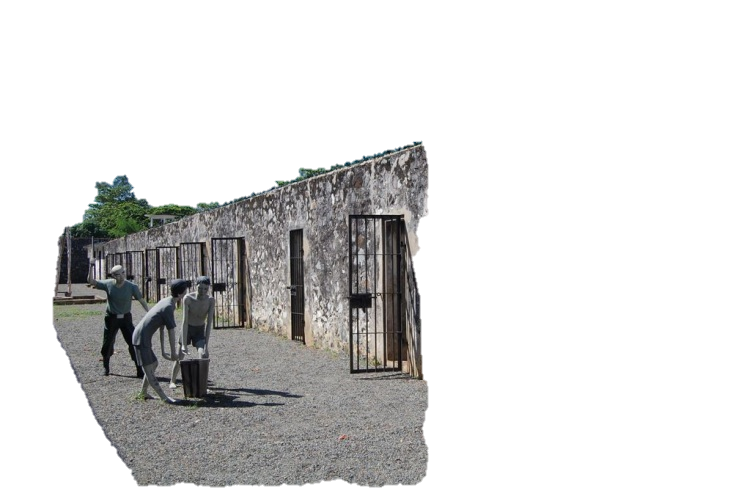 Nội dung
Nghệ thuật
1
2
- Thể thơ thất ngôn bát cú
- Sử dụng kết hợp nhiều biện pháp nghệ thuật
- Xây dựng hình tượng nghệ thuật có tính chất đa nghĩa
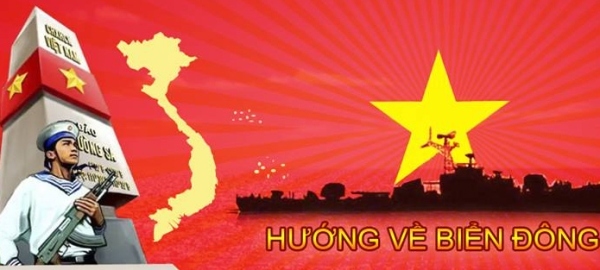 Qua bài thơ vừa học, em hãy phát biểu về tình yêu nước trong bối cảnh chủ quyền biển Đông bị đe dọa?